Help,Er zit een beest in mijn schelp!
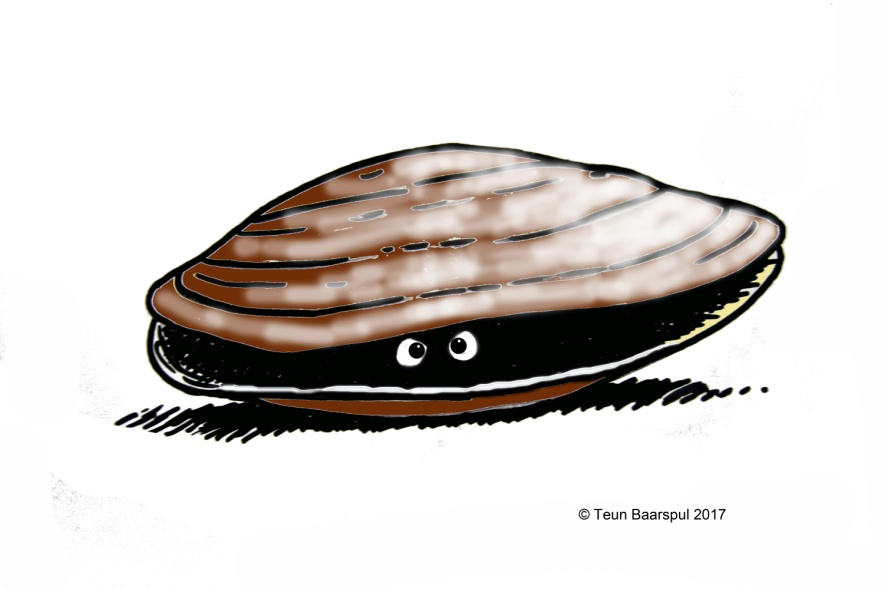 Onderga de verwondering over het veelzijdige leven uit de zee.
Teun Baarspul
Freelance educatief ontwikkelaar-De Natuurwerkwinkel
Docent W&T, Pabo HvA
Introductie

Zelf snijden

Evalueren

Afsluiting
Even voorstellen...
Waarom dit practicum...?
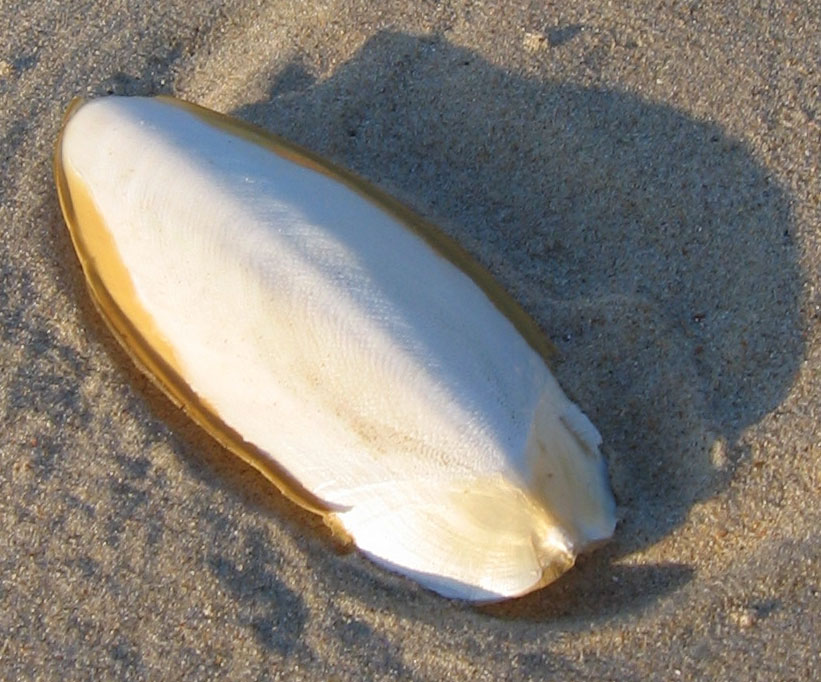 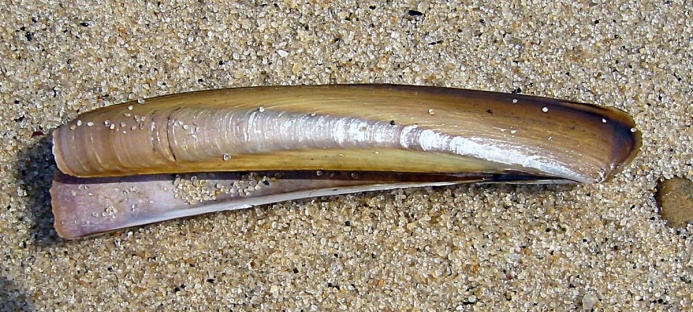 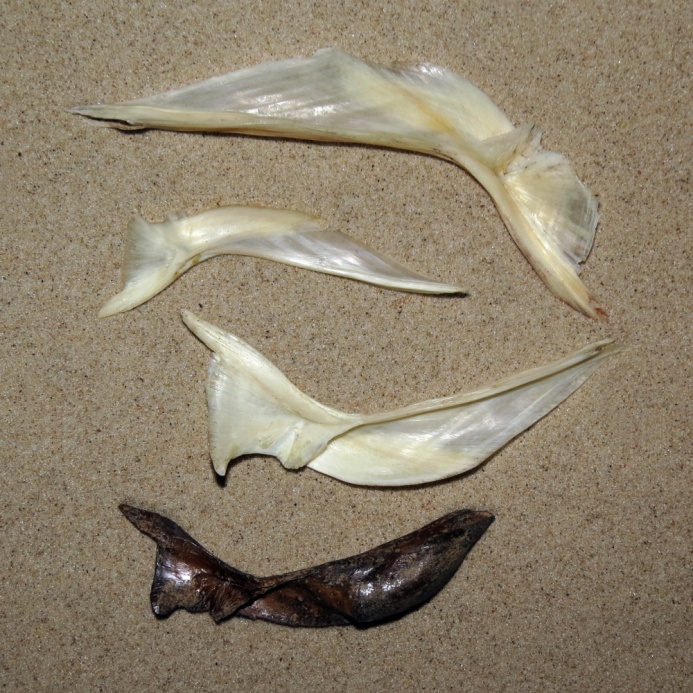 Foto’s: D. Leeuw - www.anemoon.org
[Speaker Notes: Kip kan je overal krijgen, kinderen eten het. Je kunt het in de klas meenemen zonder al te veel gedoe en regelgeving.
(pas wel op: rauwe kip alleen met latex of dunne plastic handschoenen, vanwege bacteriën die op het vlees kunnen zitten)]
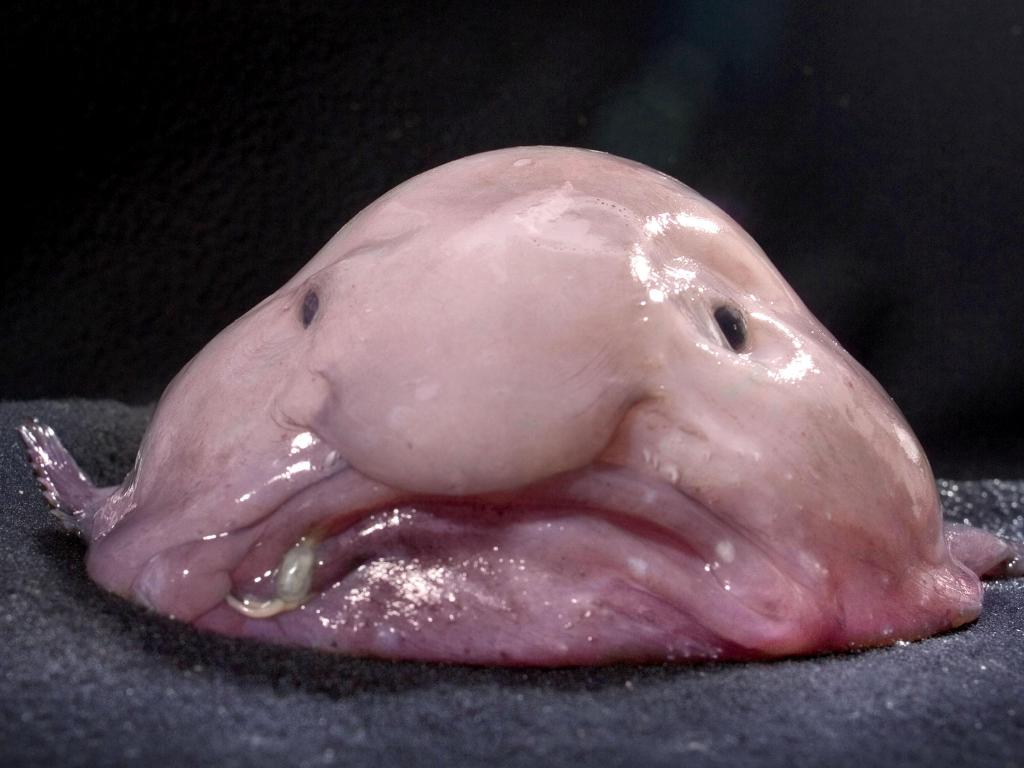 Foto: Juan14042004blob – commons.wikimedia.org
Waarom dit practicum...?
´Wetenschappers weten meer van de ruimte boven ons dan van de ruimte onderwater.´
[Speaker Notes: Kip kan je overal krijgen, kinderen eten het. Je kunt het in de klas meenemen zonder al te veel gedoe en regelgeving.
(pas wel op: rauwe kip alleen met latex of dunne plastic handschoenen, vanwege bacteriën die op het vlees kunnen zitten)]
Waarom dit practicum...?
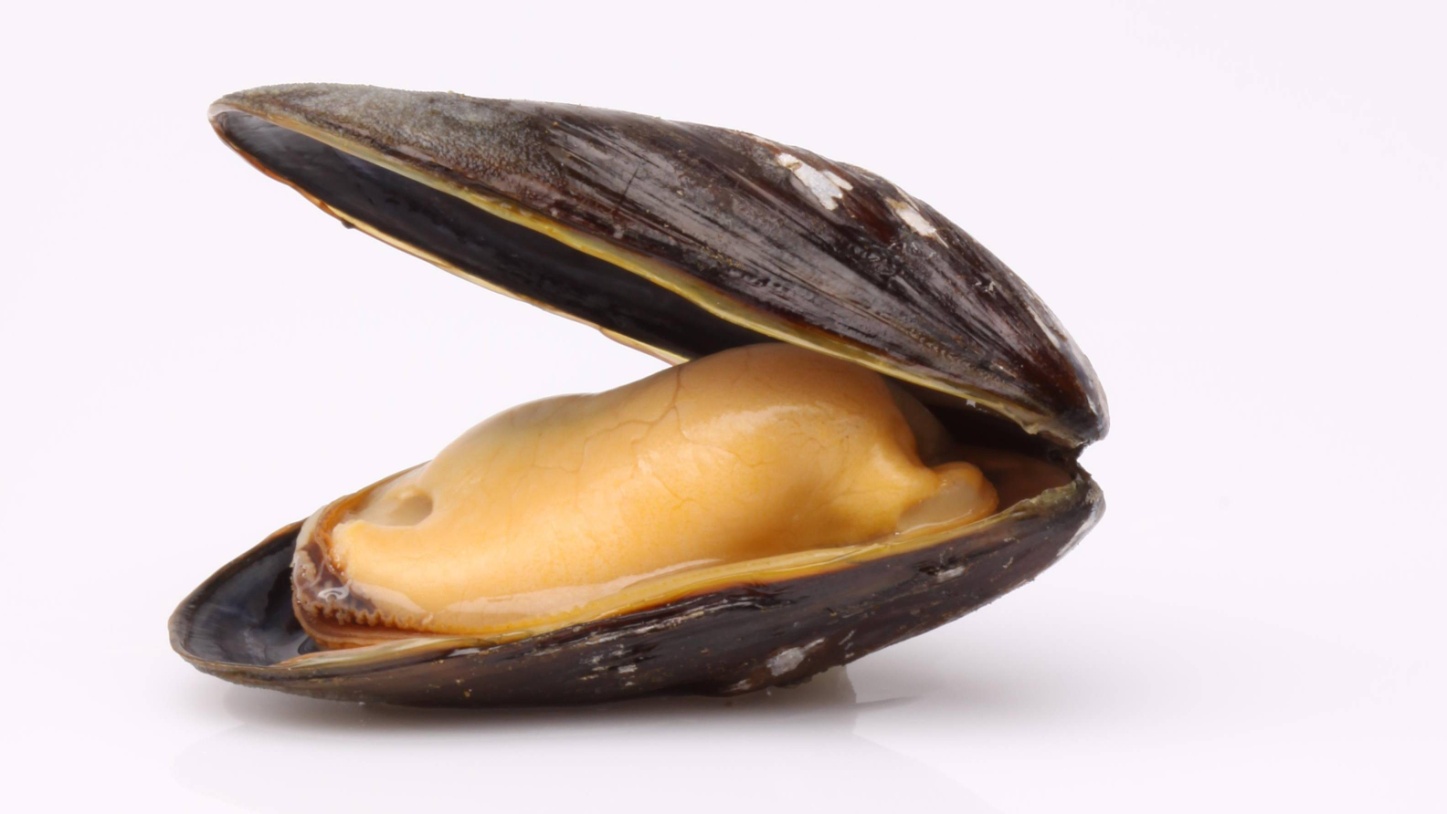 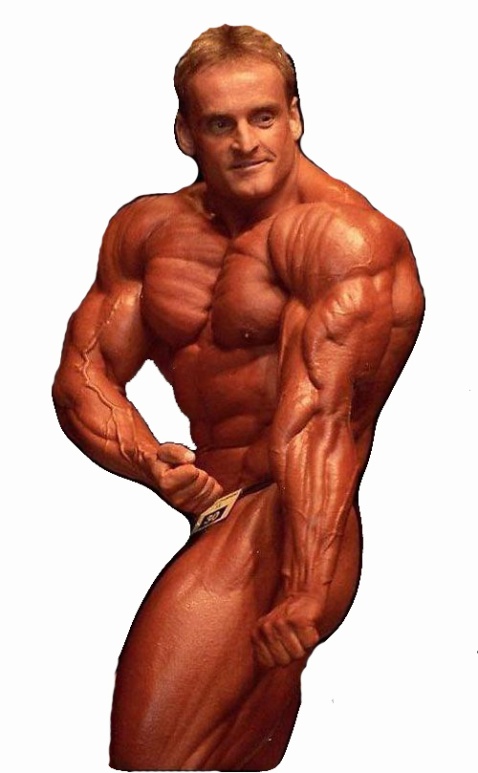 Foto naar:sarcasm.co
Foto: www.qualimer.com
[Speaker Notes: Kip kan je overal krijgen, kinderen eten het. Je kunt het in de klas meenemen zonder al te veel gedoe en regelgeving.
(pas wel op: rauwe kip alleen met latex of dunne plastic handschoenen, vanwege bacteriën die op het vlees kunnen zitten)]
… in mijn lesprogramma?
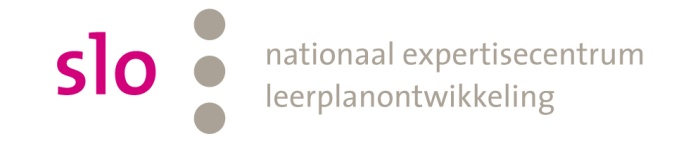 kerndoel 39: De leerlingen leren met zorg om te gaan met het milieu.
kerndoel 40: De leerlingen leren in de eigen omgeving veel voorkomende planten en dieren onderscheiden en benoemen en leren hoe ze functioneren in hun leefomgeving.
kerndoel 41: De leerlingen leren over de bouw van planten, dieren en mensen en over de vorm en functie van hun onderdelen.
kerndoel 42: De leerlingen leren onderzoek doen aan materialen en
natuurkundige verschijnselen, zoals licht, geluid, elektriciteit, kracht, magnetisme en temperatuur.
kerndoel 44: De leerlingen leren bij producten uit hun eigen omgeving relaties te leggen tussen de werking, de vorm en het materiaalgebruik.
… in mijn lesprogramma?
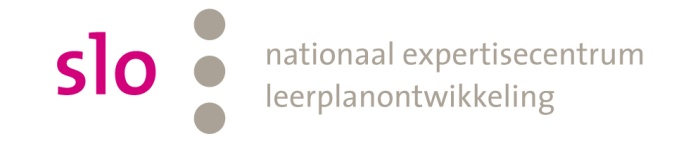 Raakpunten leren onderzoeken:

Waarnemen: overeenkomsten/verschillen, kenmerken
Experimenteren: handelen, vrij exploreren, met hulpmiddelen
Denkwijzen: oorzaak-gevolg, vorm-functie
Houding: manipuleren, vragen stellen, verklaren, redeneren
Beetje theorie vooraf...
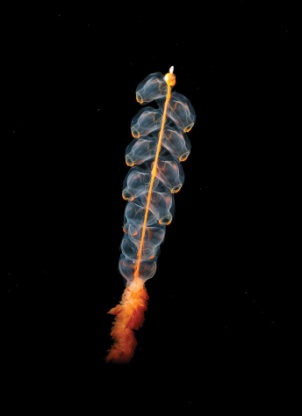 Foto: Kevin Raskoff
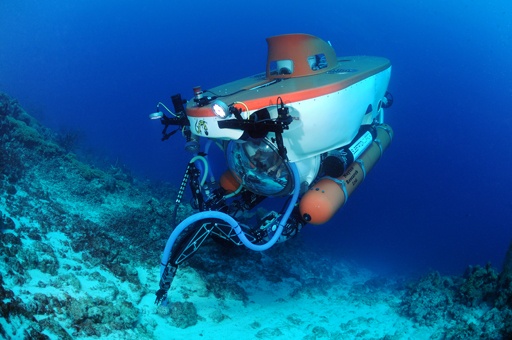 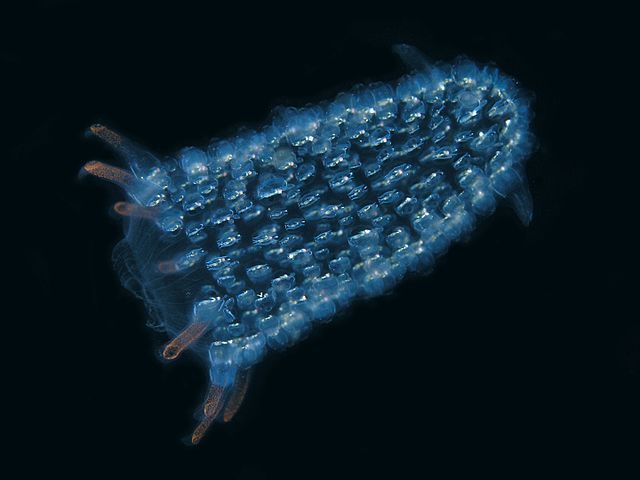 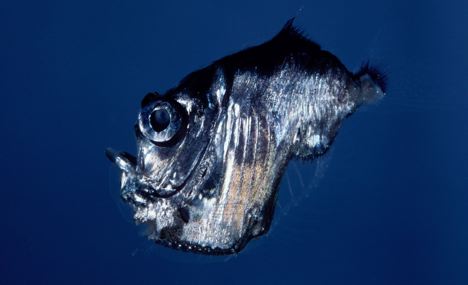 Foto: Barry B. Brown
Foto: Nick Hobgood
Foto: Startpagina.nl
Beetje theorie vooraf...
Levenskenmerken?
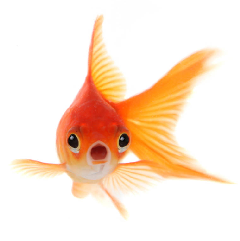 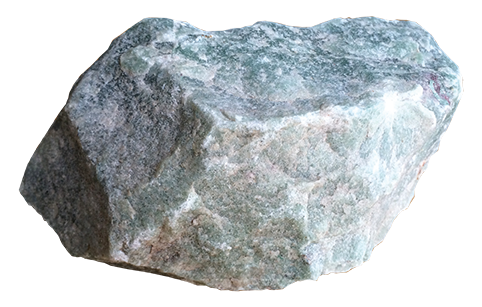 Foto: cooperatie-wow.nl
Foto: avonturijn.nl
En nu aan de slag!
Eerst kijken: 

Maak groepjes van twee

Kijk wat er op de snijplank ligt

Beschrijf wat je ziet
Aanraken mag!
Mossel
Dan snijden:

Snij de mossel los van de schelp (grote sluitspier)
Haal de mossel uit de schelp
Leg de mossel met de opening naar boven
Snij de mantel verder open 
Keer de mantel naar buiten
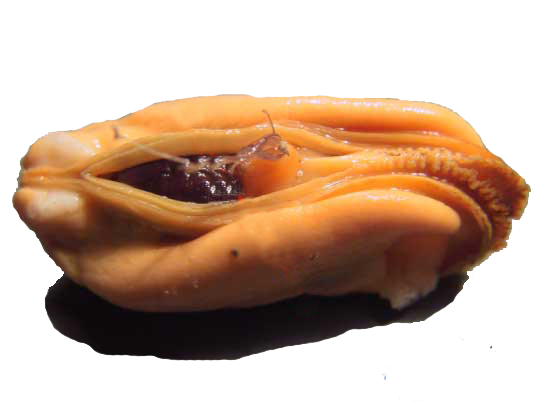 Foto: biodoen.nl
Mossel
Vragen: 

Wat is boven, onder, voor, achter?

Waar zit de mond
Waar zit de kont
Waar zitten de kieuwen
Waar zitten de ‘poten’
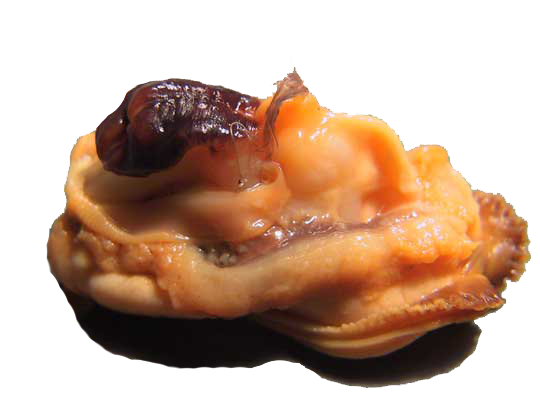 Foto: biodoen.nl
Mossel
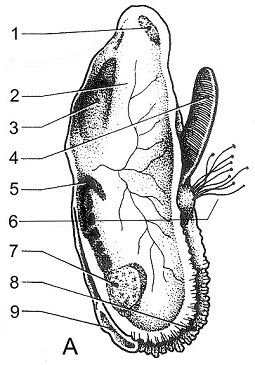 Figuur 1a. Zijaanzicht1 = voorste sluitspier2 = mantel3 = doorschemerende ingewanden 4 = voet5 = doorschemerende hart en nieren6 = baarddraden7 = achterste sluitspier 8 = instroomopening9 = uitstroomopening
Bron: 10voorbiologie.nl
Mossel
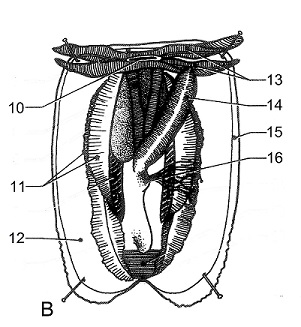 Figuur 1b. Opengesneden mossel10 = mondopening 11 = kieuwen12 = mantel 13 = mondlappen14 = voet15 = mantelrand16 = baardklier met baarddraden
Bron: 10voorbiologie.nl
Inktvisdemo:
[Speaker Notes: Opmerking: in huidige kerndoelen BO staat niets over leven in het verleden, dan wel over fossielen. Wel over het ontstaan van de huidige Nederlandse landschappen, waaruit je kunt afleiden dat Nederland er eerder anders heeft uitgezien. Er zijn wel verbanden te leggen naar het curriculum, maar dan eerder als verdieping of met een indirecte koppeling (zoals in het laatste geval).]
Keuzepracticum zeedieren
Werk minimaal in tweetallen

Maak een keuze uit de overgebleven zeedieren

Zoek het juiste infoblad

Ga onderzoeken!
Toepassing in de les?
Wat werkt en wat werkt niet?

Tips en tops

Overige opmerkingen
Nog vragen...?
?
Voor straks in de klas...
https://www.bioplek.org/animaties%20onderbouw/gaswisselingvis.html
https://youtu.be/M4hbf59cZIU
https://www.10voorbiologie.nl/index.php?cat=3&id=1631 
https://www.schooltv.nl/video/mosselen-vastgehecht-met-een-baard/
http://strandvondsten.nl/determineren/ 
http://www.biodoen.nl/lesmateriaal.php?go_to=311492